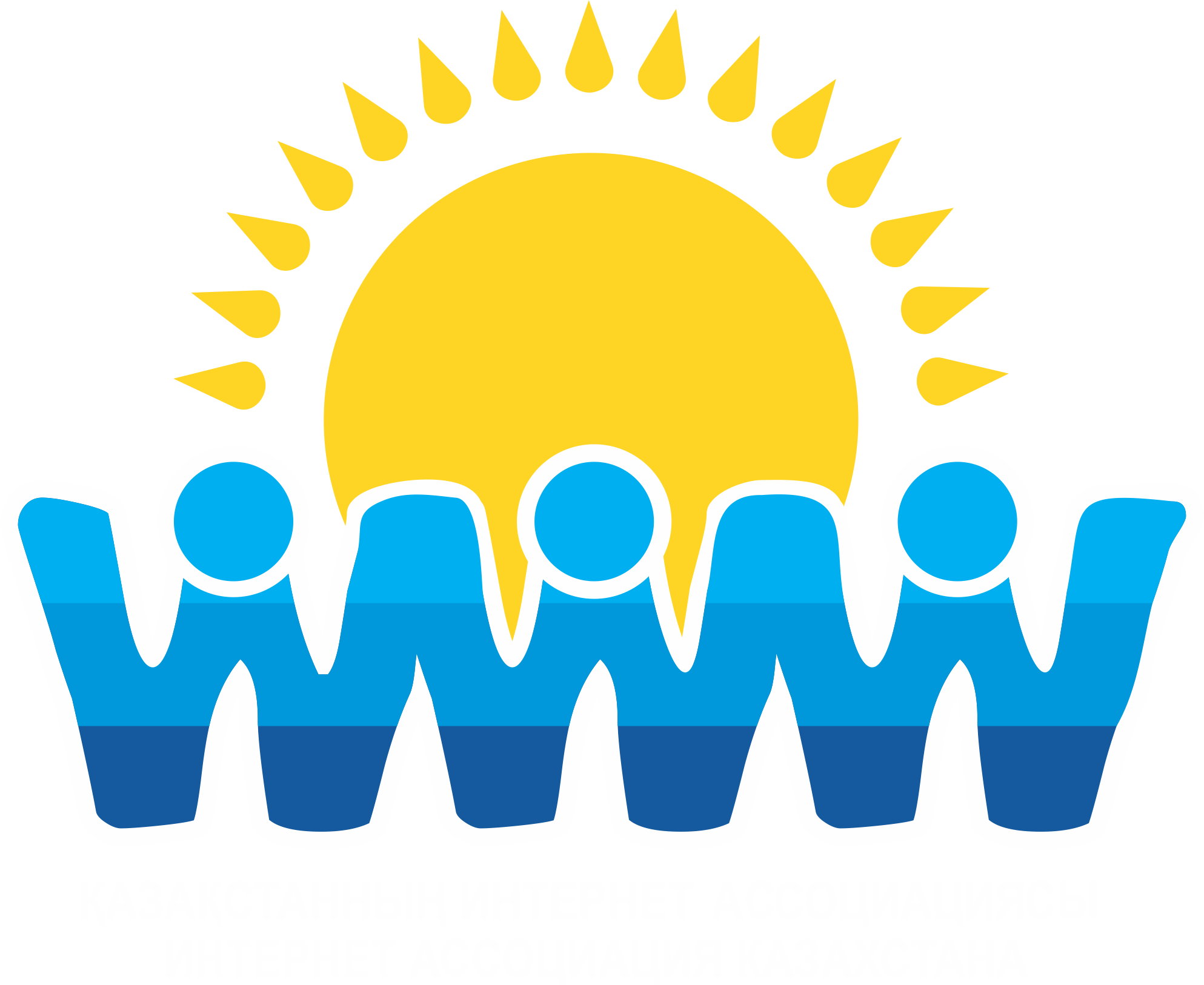 Казахстан: измерение развития
Ташкент, сентябрь 2022
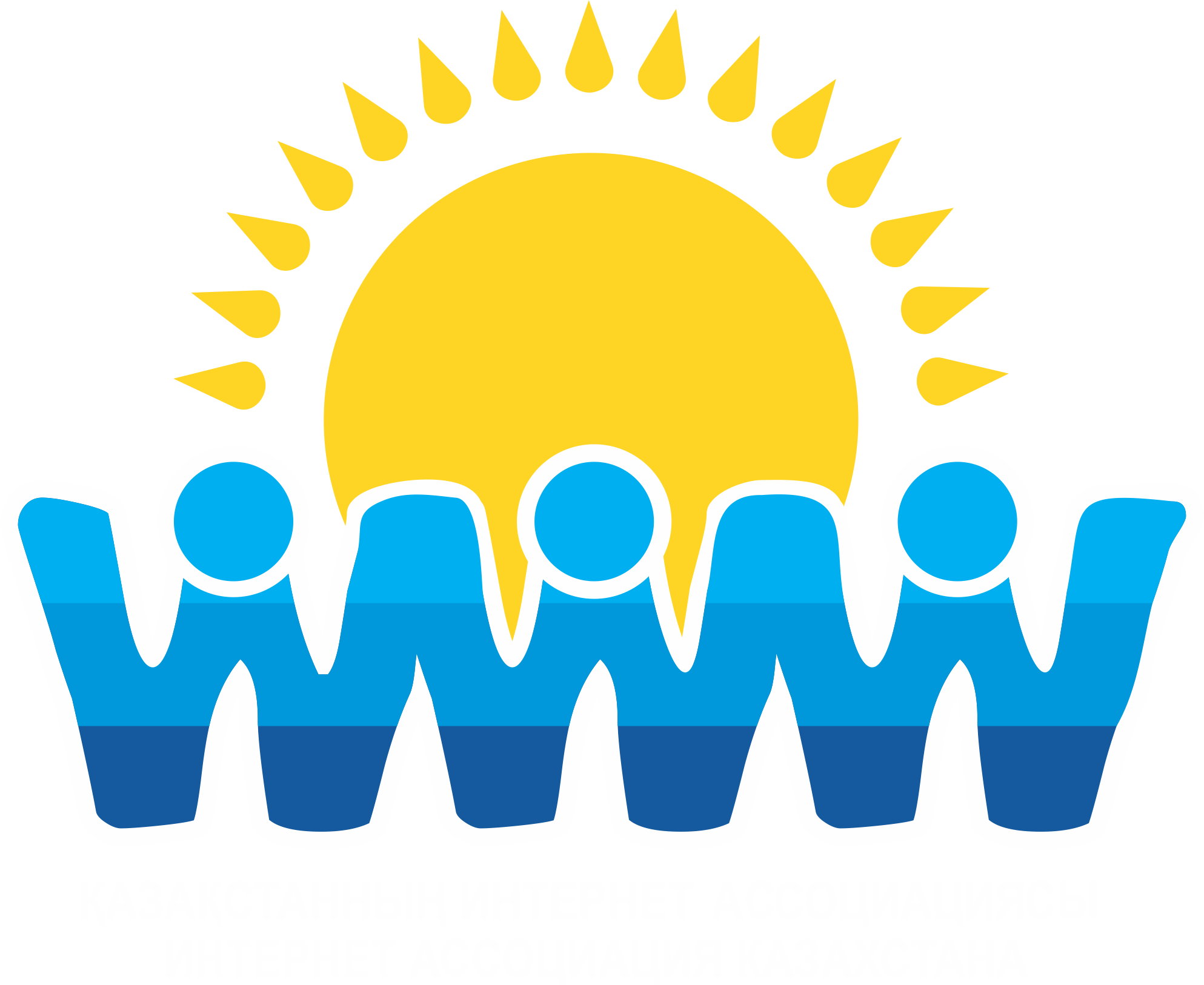 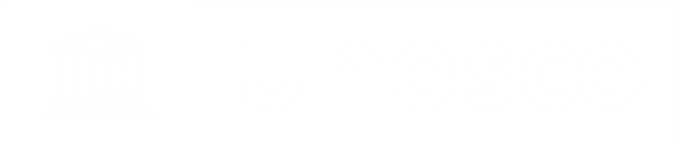 Грант на Исследование:
«казахстан: измерение развития интернета»
На основе индикаторов универсальности Интернета ЮНЕСКО «П-О-Д-У-К»
109 индикаторов и 21 контекстуальный индикатор
Период до 2021 г.
Под руководством многостороннего консультативного совета (МКС)
Данные и верификация
Регион Центральной Азии является важным центром 
для Европы, Южной Азии и Юго-восточных стран как 
поставщика энергоносителей и транзитный потенциал 
для логистики Азии и Европы
Основными источниками получения данных являются официальные государственные статистические данные, публикации по государственному регулированию официальных должностных лиц, а также сведения, полученные от признанных межд. организаций и общественных организаций
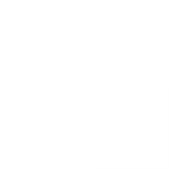 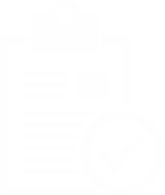 Исследование проводится по принципу двойного контроля в целях избежания ошибок. Выводы и рекомендации будут проверяться исследовательской группой на достоверность, 
включая онлайн-источники в октябре 2022
контекстуальные индикаторы
3
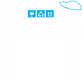 Экономические индикаторы
индикатора
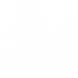 5
индикаторов
демографические индикаторы
Темпы  
роста ВНД
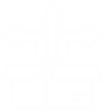 4
индикатора
Индикаторы  развития
2
индикатора
Индикаторы  равенства
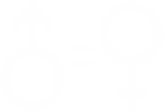 3
индикатора
Индикаторы  госрегулирования
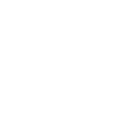 4
Индикаторы Развития икт
индикатора
ключевые индикаторы
Категория «п» (права человека)
22
индикатора
Категория «О» (открытость)
17
индикаторов
Категория «Д» (доступность)
34
индикатора
Категория «У» 
(многостороннее участие)
10
индикатора
Категория «К» 
(сквозные индикаторы)
26
индикатора
Сетевые Индикаторы
72%
казахтелеком
1879 тыс.
Количество Абонентов шпд                в казахстане (2021 г.)
билайн
15%
562 тыс.
другие
13%
269 тыс.
Источник: IDC Europe, 2022
37%
kcell
6347 тыс.
Мобильные
Операторы (ШПД)
altel\tele2
31%
5062 тыс.
beeline
32%
7895 тыс.
Источник: IDC Europe, 2022
Сетевые Индикаторы
Количество IPv4 адресов в Казахстане
> 3,1 млн.
18,8 млн.
Население Казахстана (2020 г.)
Казахстан доминирует на вторичном рынке адресов
В 2012-2020 гг. получили свыше 500 тысяч адресов, Из которых около 
118 тысяч были переданы между организациями внутри страны
источниками импорта адресов в Казахстан являлись
Россия
Румыния
Источник: RIPE NCC, 2020
Магистрали казахстана
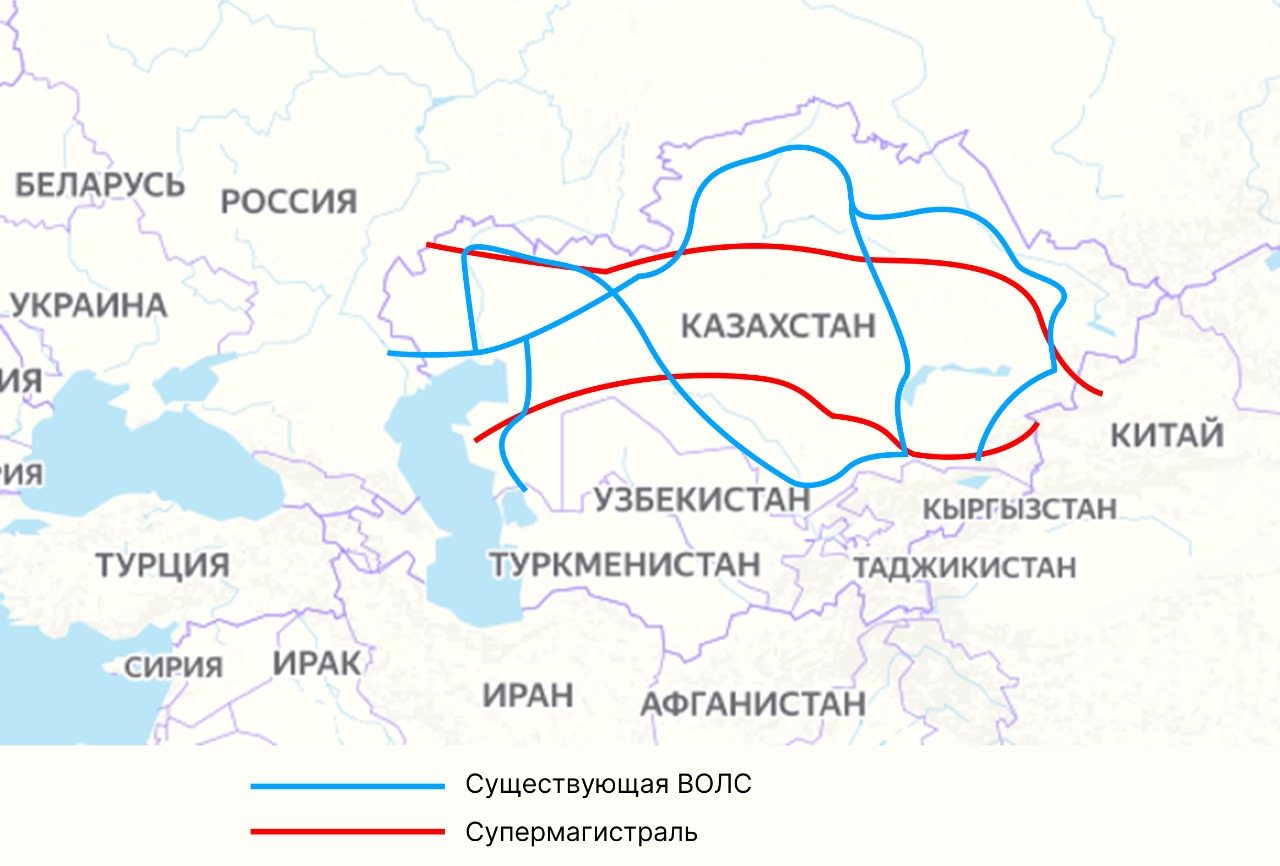 Континентальная структура
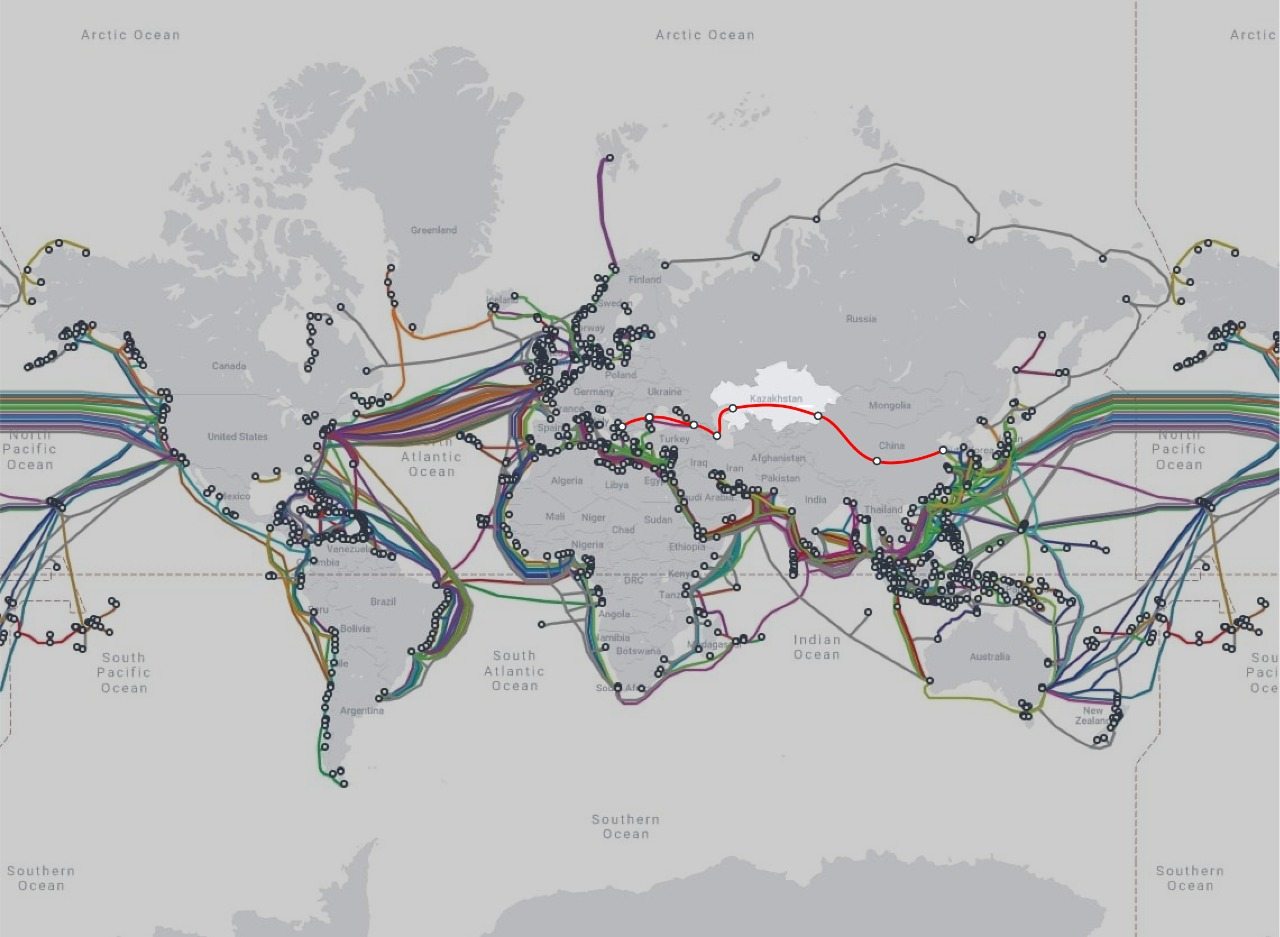 Каспийский цифровой хаб
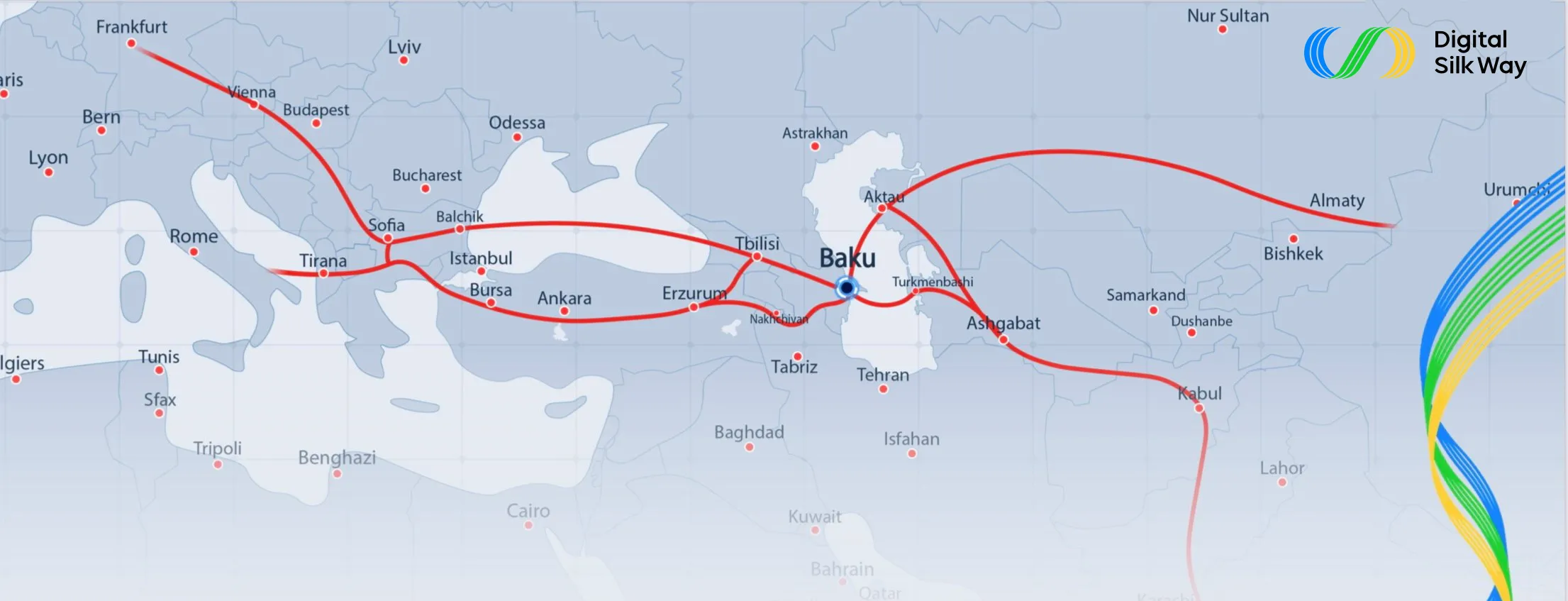 СПАСИБО ЗА ВНИМАНИЕ!
Шавкат сабиров
Shavkat sabirov
Контакты:
Республика Казахстан,
г.Алматы, пр. Райымбека 115Ю офис 202
тел. +7 (727) 273-2463
моб.+7 (701) 999-6339
ssabirov@gmail.com